Restauration écologique
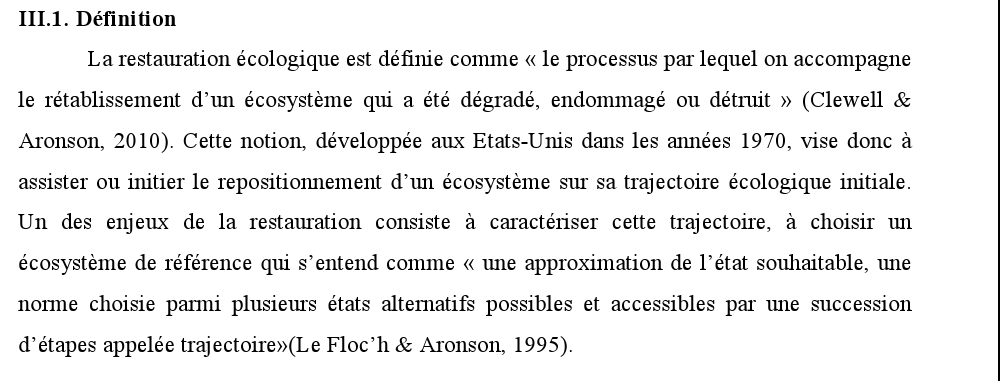 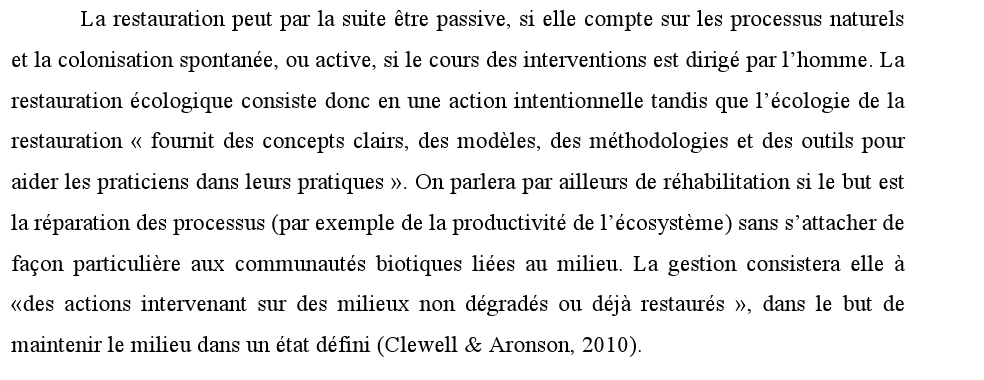 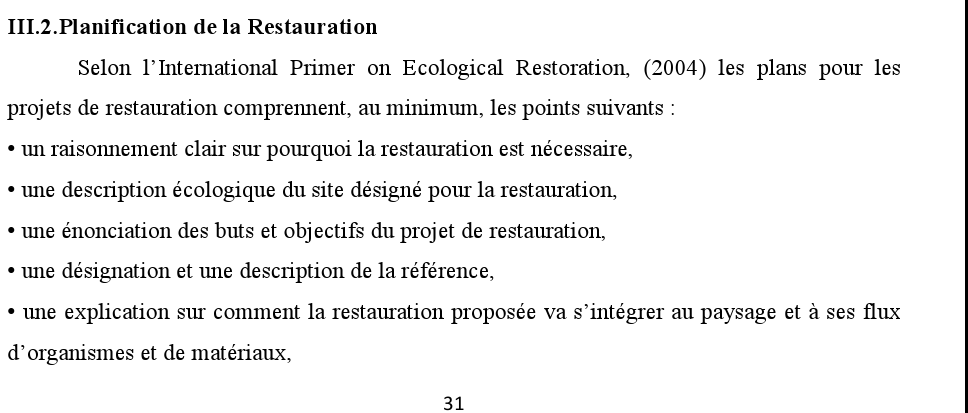 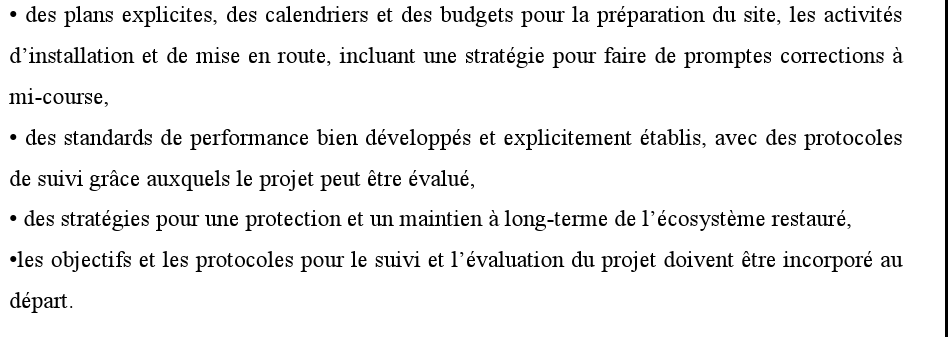